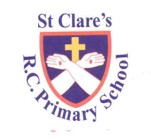 EYFS Graduated Response
High staff pupil 
Ratio
Bespoke curriculum
Multi-sensory approach 
TacPac
S&L support
PECs
Individualised / Specialist
Rays of Sunshine Intervention
Fine Motor Intervention
Pinny Time (RWI Intervention)
Wellcomm
Additional adult support when required. Adapted curriculum, IEP targets when appropriate
Additional Maths and Literacy Guided Activities
Targeted
EYFS Statutory Framework
White Rose scheme and Master the Curriculum
Vocabulary focus: Word Aware
Think Equal
High Quality texts used in Literacy
Read Write Inc Phonics
Working Walls
Multi-sensory approach
Quality First Teaching
Quality Interactions
Dough Disco
Poetry Basket
A broad and balanced curriculum that is progressive
Universal